1
Regional Task Force on Homelessness
Resolution Strategies
Office Hours
January 20, 2022
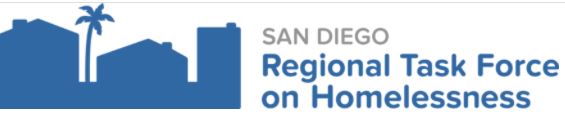 [Speaker Notes: Welcome/Introductions
Lahela Mattox Chief Operations Officer
Nina Lakhani Regional Resource Coordinator
Tyler Uhlig HMIS Manager
Jess Torres Program Analyst]
2
Overview
Background: Why Resolution Strategies was established


Resolution Strategies connection to HHAP
[Speaker Notes: Overview of Resolution Strategies: Lahela
Background: Why Resolution Strategies was established.
Resolution Strategies connection to HHAP]
3
Diversion Training Requirement
Connect with Nina 

Training dates fill up quickly Feb 1-2, 2022 is FULL, 
The next training date with some available spaces is scheduled for March 2-3, 2022
Reach out to Nina.Lakhani@rtfhsd.org to make sure your organization has met the requirement or needs the training to add the participants to the list. 

Once Diversion training requirement has been met. An email will be sent from Nina to the HMIS team.
[Speaker Notes: Diversion Training Requirement/Process: Nina
Connect with Nina to check if Diversion Training requirement has been met. 
Training dates fill up quickly Feb 1-2, 2022 is FULL, the next training date with some available spaces is scheduled for March 2-3, 2022
Reach out to Nina.Lakhani@rtfhsd.org to make sure your organization has met the requirement or needs the training to add the participants to the list. 
Once Diversion training requirement has been met. An email will be sent from Nina to the HMIS team.]
4
HMIS Process

Nina will initiate a ticket by sending an email to HMIS

Response needed from the subrecipient
Confirmation needed to activate and tie the correct service to the right program.

Ticket/email will come from the HMIS team. 
If you are not seeing the email please reach out to support@rtfhsd.org
[Speaker Notes: HMIS Process: Tyler
A ticket is initiated once Nina sends the HMIS team an email confirming Diversion requirement has been met. 
Subrecipient will need to respond to the HMIS team to confirm which program(s) the service will occur in, service activation and avoid unnecessary additional enrollments.
The service activation will be tied to program where the subrecipient is already providing services to the client. 
The ticket/email will come from one of the HMIS team members. If you are not seeing the email please reach out to support@rtfhsd.org]
5
ZoomGrants Process
Once you have completed the diversion requirement and confirmed the program with the HMIS team, the last step will be to enter the application into ZoomGrants.

Grants team will be cc’d on the HMIS email and will follow up with the ZoomGrants application link. 
Subrecipient will need to complete the application
RTFH then reviews the application: approving or following up with the subrecipient for corrections.
[Speaker Notes: ZoomGrants Process: Jess 
CC’d on the HMIS ticket. Once HMIS has added the service to the program and cleared the subrecipient
A zoomgrants application link will then get sent to the subrecipient via email that will include instructions.
Once the application is completed RTFH will review the application: approving or following up with the subrecipient for corrections.]
6
Questions?
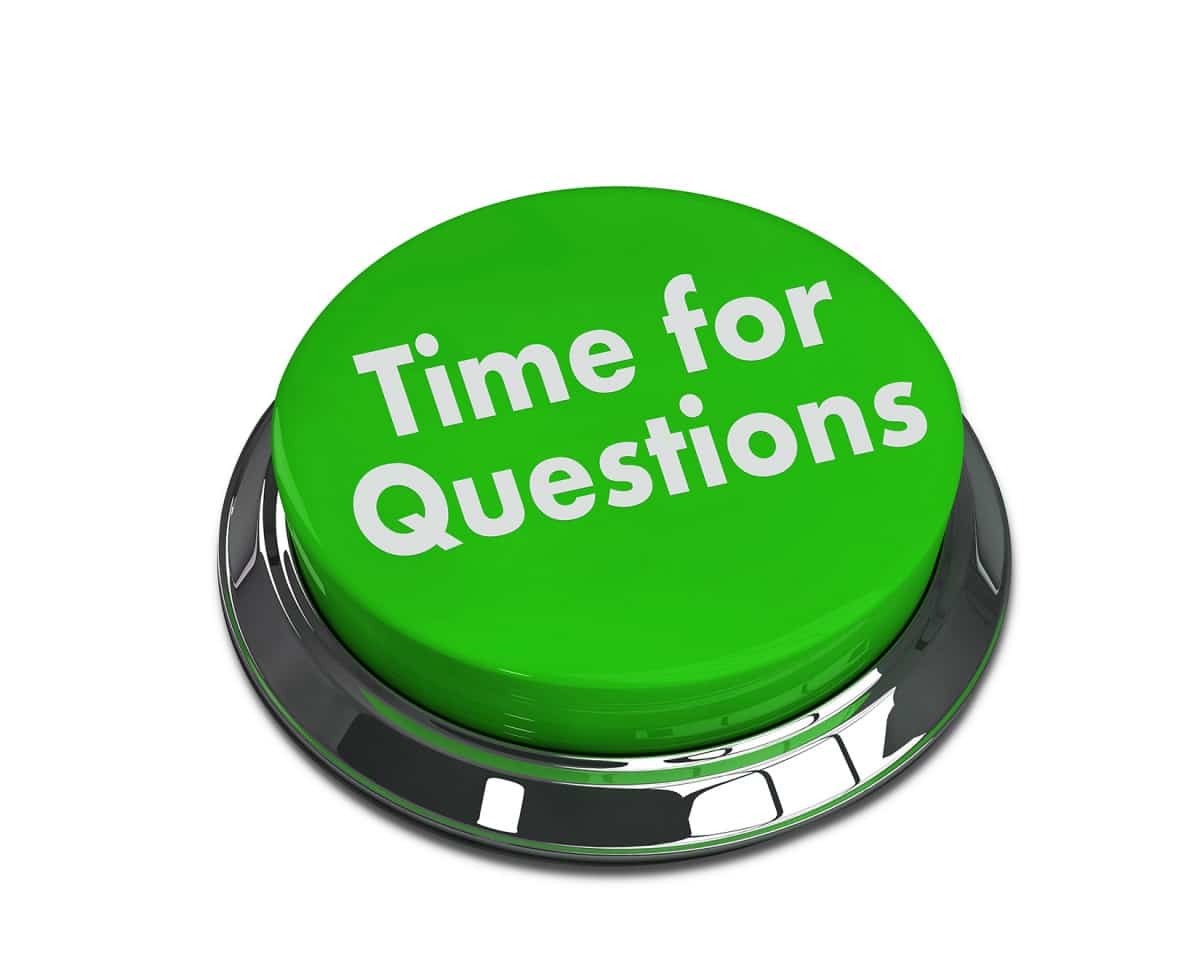